ΑΙΜΑΤΟΛΟΓΙΑ ΑΙΜΟΔΟΣΙΑ Ι
Β ΤΑΞΗΣ 1ουΚύκλου
ΣΤΟΧΟΙ ΕΚΠΑΙΔΕΥΤΙΚΗΣ ΕΝΟΤΗΤΑΣ
ΟΙ ΜΑΘΗΤΕΣ ΘΑ ΠΡΕΠΕΙ ΝΑ:
ΓΝΩΡΙΣΟΥΝ ΤΟ ΡΟΛΟ ΤΟΥ ΑΙΜΑΤΟΣ
ΚΑΤΑΝΟΗΣΟΥΝ ΠΟΙΕΣ ΛΕΙΤΟΥΡΓΙΕΣ ΕΠΙΤΕΛΕΙ ΤΟ ΑΙΜΑ
ΑΠΌ ΠΟΙΑ ΣΥΣΤΑΤΙΚΑ ΑΠΟΤΕΛΕΙΤΑΙ
ΓΝΩΡΙΣΟΥΝ ΤΗΝ ΣΗΜΑΣΙΑ ΤΗΣ ΠΡΟΣΦΟΡΑΣ  ΤΟΥ ΑΙΜΑΤΟΣ
ΤΙ ΕΊΝΑΙ ΤΟ ΑΙΜΑ
ΤΙ ΕΊΝΑΙ ΤΟ ΠΛΑΣΜΑ
ΑΙΜΟΣΦΑΙΡΙΑ
ΑΙΜΟΠΕΤΑΛΙΑ
ΑΙΜΑΟΡΙΣΜΟΣ
Τι ξέρετε για αυτό;
Ότι χωρίς τα 5 λίτρα αυτού δεν μπορούμε να ζήσουμε..σωστά;
Γιατί όμως;
Το αίμα ονομάζεται και υγρό της ζωής αφού εκτελεί κάποιες λειτουργίες σημαντικές
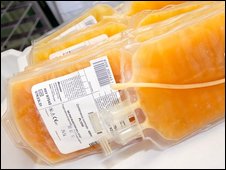 ΠΛΑΣΜΑ
Το αίμα αποτελείται κατά 55% από ένα κιτρινωπό υγρό το πλάσμα όπου με την σειρά του αποτελείται κατά 90% από νερό.
Τι κάνει το πλάσμα;
Είναι το λεωφορείο με το οποίο ταξιδεύουν τα συστατικά του αίματος στο κυκλοφορικό σύστημα όπως τα ερυθρά και λευκά  αιμοσφαίρια και τα αιμοπετάλια
Τα συστατικά αυτά παράγονται στο μυελό των οστών(βρίσκεται στο εσωτερικό των κοκάλων μας)και ιδιαίτερα της σπονδυλικής στήλης,των πλευρών,της λεκάνης,του στέρνου και του κρανίου μας.
ΕΡΥΘΡΑ ΑΙΜΟΣΦΑΙΡΙΑ
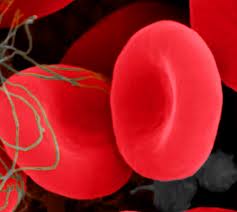 Είναι κύτταρα που μοιάζουν με 2 βαθουλωτούς δίσκους κολλημένους μεταξύ τους και ζούν περίπου 4 μήνες.
Παράγουν την αιμοσφαιρίνη η οποία με την βοήθεια του σιδήρου μπορεί να συλλάβει το οξυγόνο από τους πνεύμονες και να το μεταφέρει στους ιστούς και στα όργανα του σώματος.
Εκεί ανταλλάσει το οξυγόνο με το διοξείδιο του άνθρακα προς τους πνεύμονες από όπου αποβάλλεται με την αναπνοή

ΟΞΥΓΟΝΟ
                                           
                                             
                                 ΠΝΕΥΜΟΝΕΣ
                                                             ΑΝΑΠΝΟΗ
 ΔΙΟΞΕΙΔΙΟ ΤΟΥ                               
ΑΝΘΡΑΚΑ
ΛΕΥΚΑ ΑΙΜΟΣΦΑΙΡΙΑ
Έίναι πολύ λίγα
Έχουν σκοπό την άμυνα του οργανισμού
Παράγουν αντισώματα τα οποία καταπολεμούν τα μικρόβια που προκαλούν μολύνσεις.
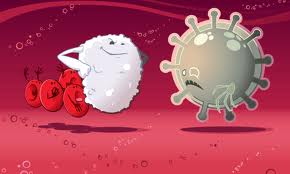 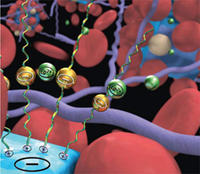 ΑΙΜΟΠΕΤΑΛΙΑ
Είναι τα πιο μικρά από τα έμμορφα συστατικά αλλά ο ρόλος τους είναι πολύ σημαντικός
Έχετε αναρωτηθεί ποτέ πώς σταματά η ροή του αίματος όταν χτυπήσουμε κάπου;


Μαζεύονται μεγάλες ομάδες αιμοπεταλίων στην περιοχή της πληγής και απελευθερώνουν μία ουσία για να κολλήσουν μεταξύ τους και να σταματήσει το αίμα.
ΑΝΑΚΕΦΑΛΑΙΩΣΗΤΟ ΑΙΜΑ ΕΊΝΑΙ:
ΥΓΡΟ ΖΩΗΣ:ΜΕΤΑΦΕΡΕΙ ΤΟ ΟΞΥΓΟΝΟ ΑΠΌ ΤΟΥΣ ΠΝΕΥΜΟΝΕΣ        ΙΣΤΟΥΣ
ΚΑΙ ΤΟ ΔΙΟΞΕΙΔΙΟ ΤΟΥ ΑΝΘΡΑΚΑ ΑΠΌ ΤΟΥΣ ΙΣΤΟΥΣ           ΠΝΕΥΜΟΝΕΣ
ΥΓΡΟ  ΑΝΑΠΤΥΞΗΣ
ΤΑ ΚΥΤΤΑΡΑ ΑΠΑΙΤΟΥΝ ΕΝΕΡΓΕΙΑ ΤΗΝ ΟΠΟΙΑ ΠΑΙΡΝΟΥΝ ΑΠΌ ΤΙΣ ΘΡΕΠΤΙΚΕΣ ΟΥΣΙΕΣ  ΟΠΟΥ ΜΕΤΑΦΕΡΟΝΑΤΙ ΜΕ ΤΟ ΑΙΜΑ.
ΥΓΡΟ ΥΓΕΙΑΣ
ΠΕΡΙΕΧΕΙ ΤΑ ΛΕΥΚΑ ΑΙΜΟΣΦΑΙΡΙΑ ΟΠΟΥ ΕΊΝΑΙ  ΚΥΡΙΟΣ  ΦΡΟΥΡΟΣ ΚΑΙ ΠΟΛΕΜΙΣΤΗΣ ΤΟΥ ΑΙΜΑΤΟΣ.
ΠΟΣΑ ΛΙΤΡΑ ΑΙΜΑΤΟΣ  ΕΧΟΥΜΕ  ΣΤΟ ΣΩΜΑ ΜΑΣ;
            15
             
            10    
   
             5
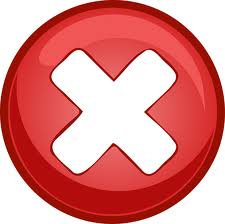 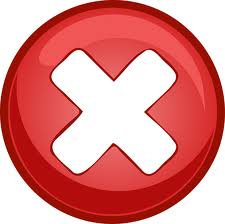 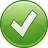 ΠΟΙΑ ΣΥΣΤΑΤΙΚΑ  ΤΟΥ ΑΙΜΑΤΟΣ ΜΕΤΑΦΕΡΕΙ ΤΟ ΠΛΑΣΜΑ;

      ΛΕΥΚΑ ΑΙΜΟΣΦΑΙΡΙΑ
      ΕΡΥΘΡΑ ΑΙΜΟΣΦΑΙΡΙΑ
      ΑΙΜΟΠΕΤΑΛΙΑ
ΠΟΣΟ ΖΟΥΝ ΤΑ ΕΡΥΘΡΑ ΑΙΜΟΣΦΑΙΡΙΑ;

                   2 ΜΗΝΕΣ

                   4 ΜΗΝΕΣ

                   6 ΜΗΝΕΣ
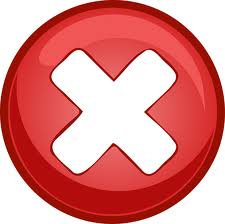 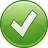 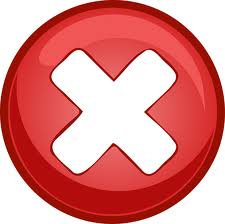 ΤΙ ΠΑΡΑΓΟΥΝ  ΤΑ ΛΕΥΚΑ ΑΙΜΟΣΦΑΙΡΙΑ



                      ΑΝΤΙΣΩΜΑΤΑ


       ΚΑΤΑΠΟΛΕΜΟΥΝ  ΤΑ ΜΚΡΟΒΙΑ
ΣΕ ΤΙ ΧΡΗΣΙΜΕΥΟΥΝ ΤΑ ΑΙΜΟΠΕΤΑΛΙΑ;
 
ΜΕΤΑΦΟΡΑ ΟΞΥΓΟΝΟΥ

ΠΗΞΗ ΤΟΥ ΑΙΜΑΤΟΣ

ΣΤΗΝ ΑΝΑΠΝΟΗ
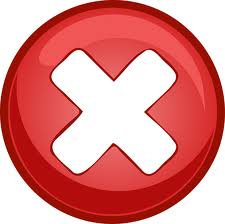 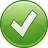 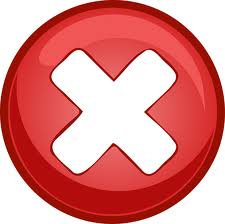 ΤΟ ΑΙΜΑ ΑΠΟΤΕΛΕΙ ΤΟ ΣΠΟΥΔΑΙΟΤΕΡΟ ΒΙΟΛΟΓΙΚΟ ΥΓΡΟ ΤΟΥ ΟΡΓΑΝΙΣΜΟΥ ΚΑΙ ΧΑΡΑΚΤΗΡΙΖΕΤΑΙ ΩΣ ΘΑΥΜΑΣΤΟΣ ‘ΠΟΤΑΜΟΣ  ΖΩΗΣ’
Η ΠΡΩΤΗ ΜΕΤΑΓΓΙΣΗ ΕΓΙΝΕ  ΤΟ 1492
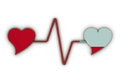 Η ΔΙΑΘΕΣΗ ΤΟΥ ΑΙΜΑΤΟΣ ΓΙΝΕΤΑΙ ΜΟΝΟ ΜΕ  ΔΩΡΕΑ
    ΚΥΡΙΑ ΠΗΓΗ ΕΊΝΑΙ Ο ΕΘΕΛΟΝΤΗΣ ΑΙΜΟΔΟΤΗΣ
    Ο ΕΘΕΛΟΝΤΙΣΜΟΣ ΕΊΝΑΙ ΜΙΑ ΣΠΟΥΔΑΙΑ ΑΡΕΤΗ
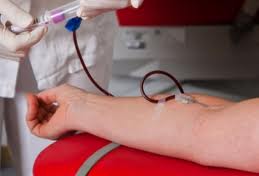 ΒΙΒΛΙΟΓΡΑΦΙΑ
ΦΕΡΤΑΚΗΣ ΑΡ.:ΑΙΜΑΤΟΛΟΓΙΑ ΑΘΗΝΑ 1955
ΥΠΟΥΡΓΕΙΟ ΥΓΕΙΑΣ ΚΑΙ ΠΡΟΝΟΙΑΣ         ’ΤΟ ΑΙΜΑ’
ΣΠΙΝΟΣ ΘΑ.:ΑΙΜΟΔΟΣΙΑ ΙΙ
ΠΑΥΛΑΤΟΥ Μ.:ΑΝΟΣΟΛΟΓΙΑ ΑΘΗΝΑ 1977